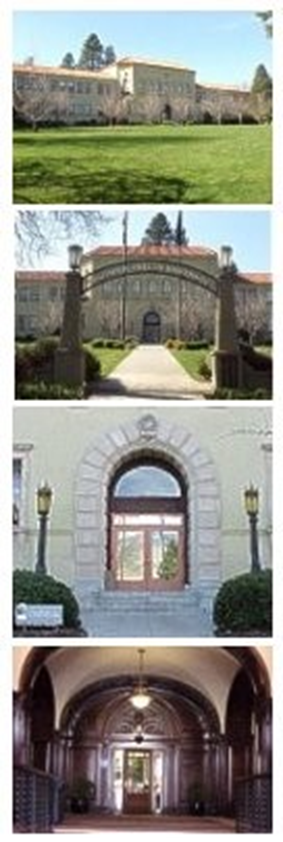 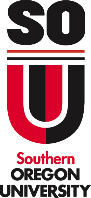 Closing of Books
Business Services
June 2025
Overview 
Information- Web Resources……….…………..03
Purpose for Closing of Books…………………..04
Definitions…………………………………………..05
Key Dates Calendar  ……………………………..06
Accounting Closing of Books ……….…..…….07
Detail of Cut-off Dates……………………………..08
Expenses..…………….............09-15
Income .…….………………..….16-18
Journal……………..…………….19
Unrelated Business Income (Taxable)…......20
Campus input……………………………………...25
Contacts…………………………………..………...26
Index
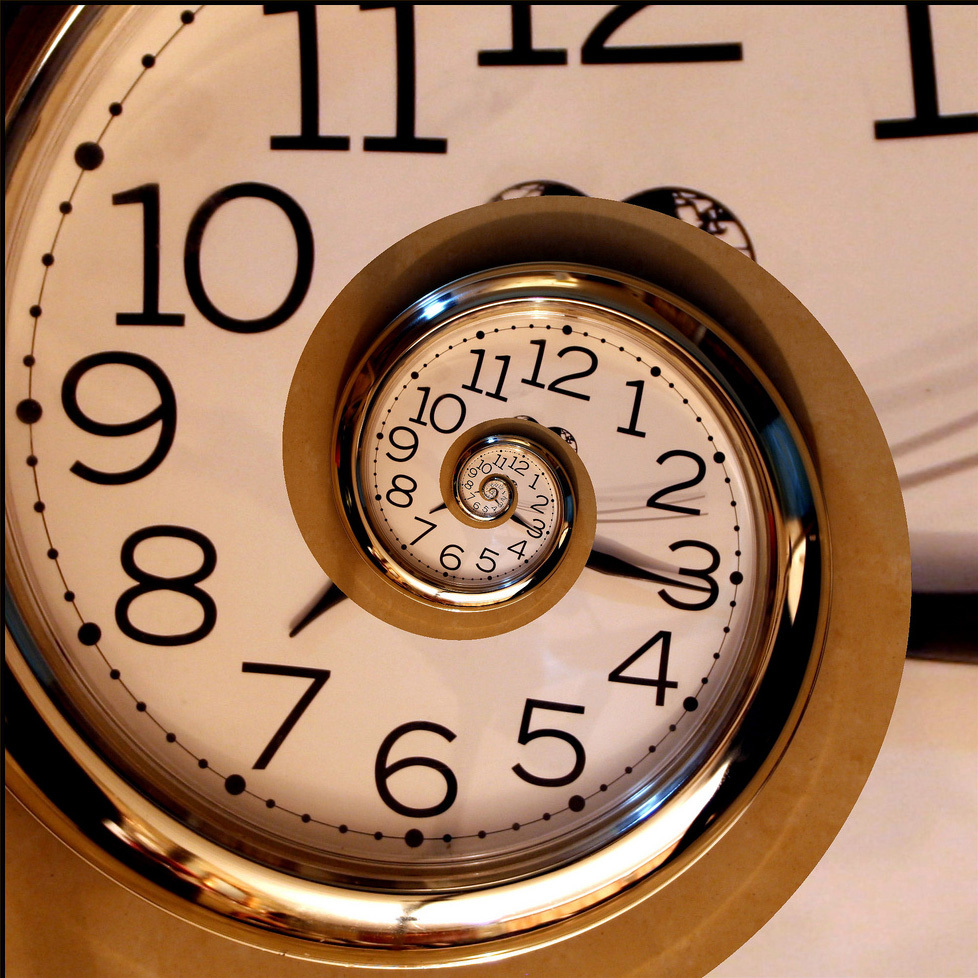 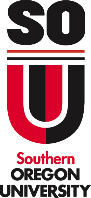 2
Business Serviceshttps://businessservices.sou.edu/
Information Resources for YE Closing
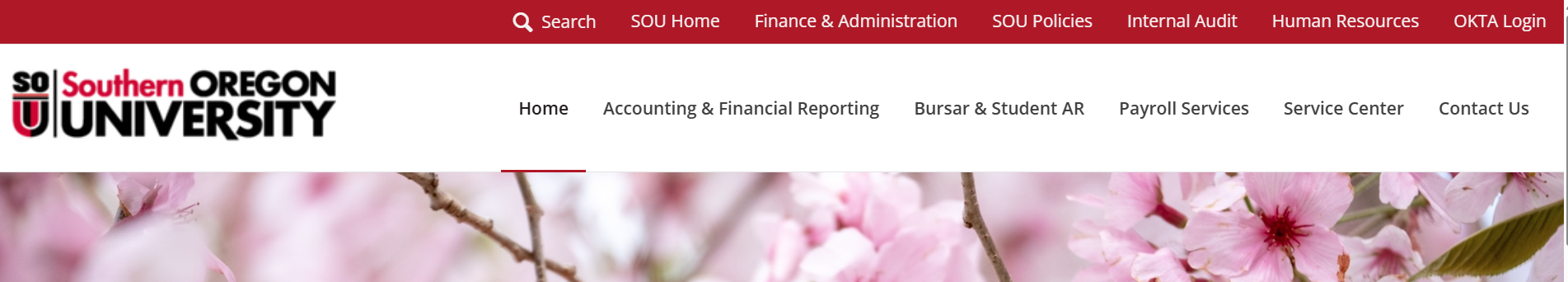 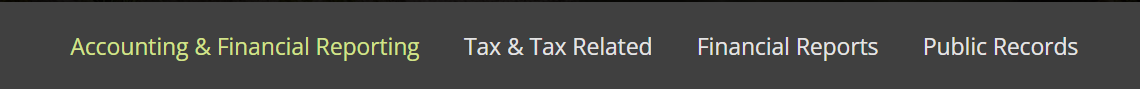 YE Closing:  Open “Tax & Tax Related”
Key Dates Calendar (pdf)
Closing of the Books Presentation (pptx)
Financial Irregularities Reporting – Go to: Internal Audit
https://businessservices.sou.edu/accounting-financial-reports/accounting-financial-reporting/#tax
3
CLOSING OF BOOKS  

Ensures accounting records are complete and accurate.

Ensures revenues and expenditures are reported in the correct and appropriate periods.

Provides timely data for: 

   1)  Compilation of the University Annual Financial Report 
   2) Inclusion in State of Oregon’s Comprehensive Annual Financial Report
Purpose
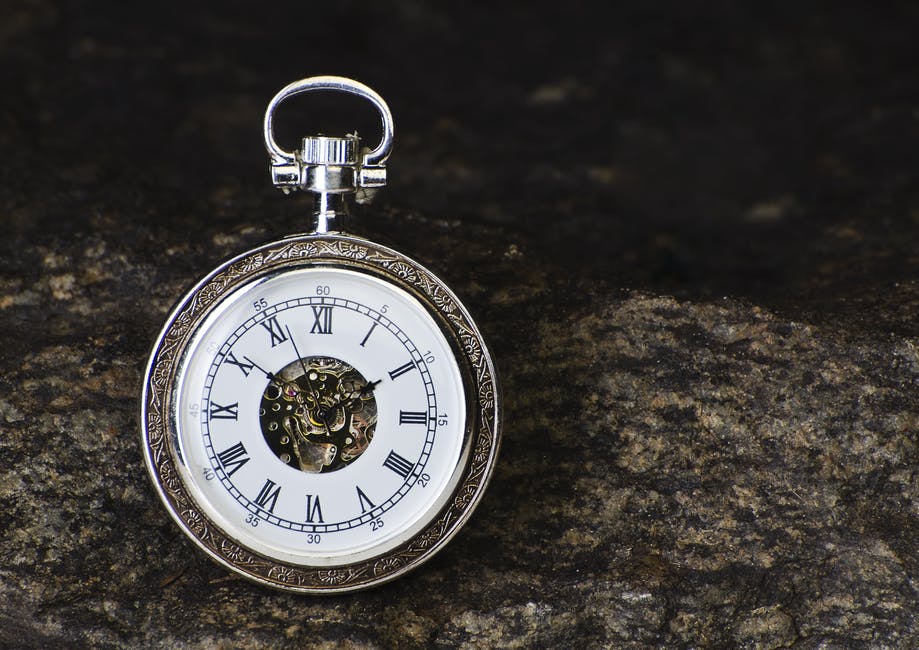 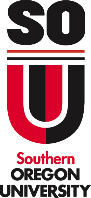 4
Fiscal YearThe financial year is the date range of:  July 1 – June 30.  The fiscal year has 12 periods. 
Fiscal Period The fiscal year begins in July, period 01, and ends June, period 12   
End of Period Adjusting Entries (by accounting)
Prepaid ExpenseRecording of  money paid out in the current fiscal year for goods and services that will be received in the next fiscal year.Example:  Theatre production; Subscriptions
Deferred RevenueMonies received in advance for products or services that are going to beperformed in the next fiscal year (as revenue not yet earned).Example:  Tuition or non-refundable deposits for conferences
Definitions
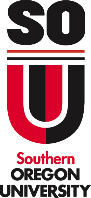 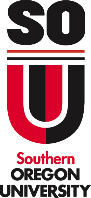 5
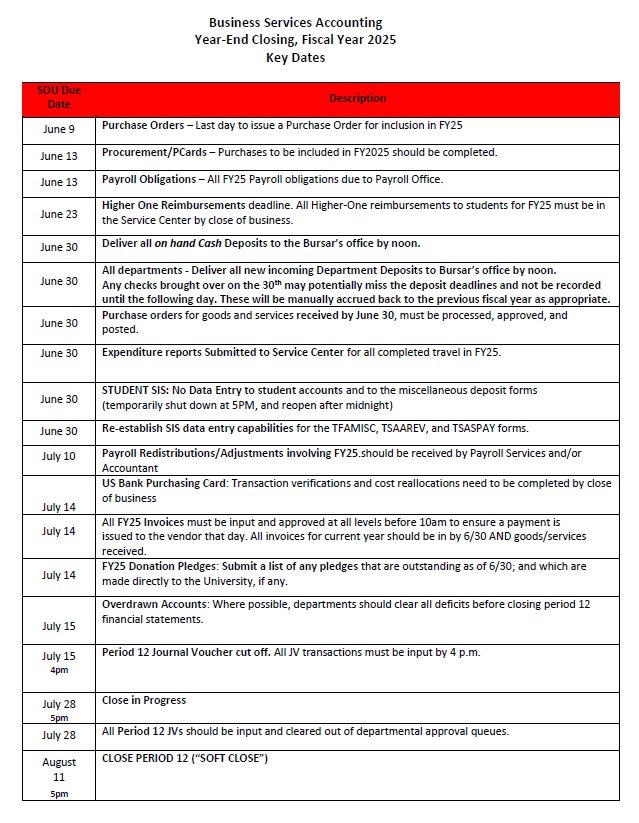 Key Dates Calendarhttps://businessservices.sou.edu/accounting-financial-reports/accounting-financial-reporting/#tax
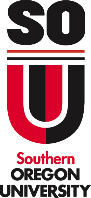 6
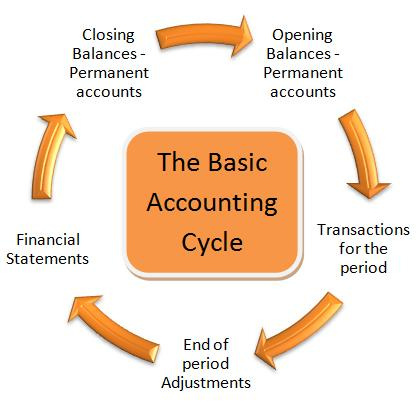 Period 12 closing
   JULY 28th in progress

Close Period 12 
   AUG 11th
Accounting Closing Date
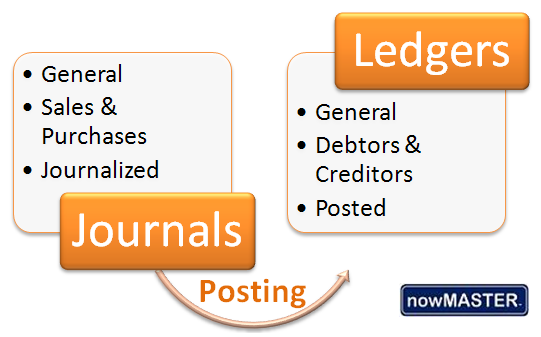 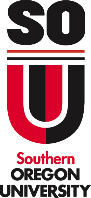 7
Detail Explanation of  Cut-off Dates:ExpenseIncomeJournal
1) Purchase Orders Fixed Assets /  Goods & Services	
2) Procurement Expense
3) Payroll Obligations
4) Higher One Student Reimbursement
5) Travel Reimbursement Reports
6) Expense Invoices for current year input
7) Procurement Card clearing (P-Card)
8) Cash Deposits
9) Student (SIS) Accounts shut-off 
10) Revenue Receivable: Donation Pledges
11) Overdrawn Accounts
12)  Journal Voucher Cut –off  
13)  Unrelated Business Income (UBI)
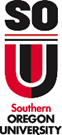 8
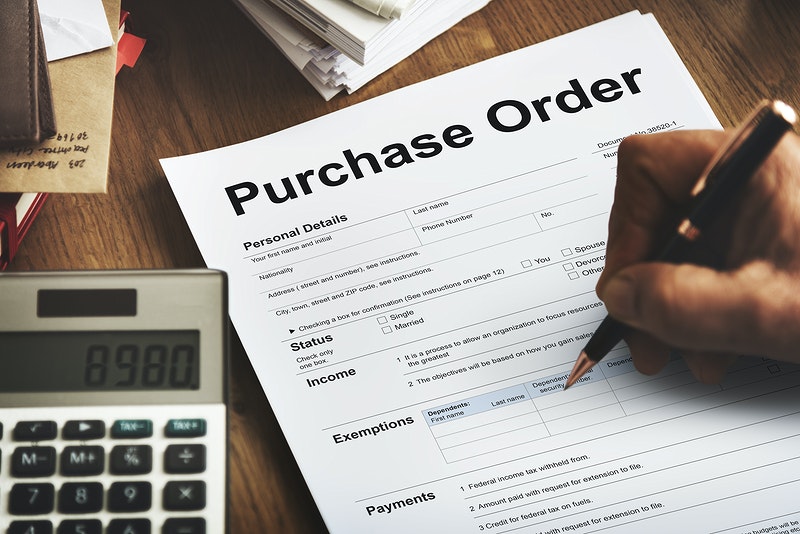 Fixed Assets must be booked prior to fiscal year end for items received on or before June 30.
PurchasesFixed Assets
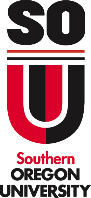 9
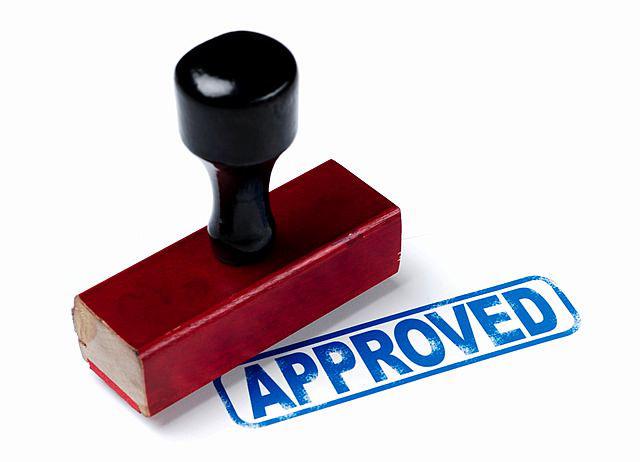 Purchase Orders for current year must be approved by Budget authority and submitted to Purchasing  by June 9th
Purchases to be included in FY2025* should be completed by June 13th
 Invoices must be entered and approved (10 AM) on July 14th
*Note:  “Current” Fiscal Year includes Goods and Services received by June 30th
ExpenseCut-off Dates
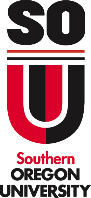 10
July 1st is hard deadline for all payroll adjustments 
By July 10th, all payrollaccounting adjustments (re-distributions) for JUNE payroll must be received in the Payroll Office
Payroll external transmission of adjustments is July 5th and must include all fiscal year accounting adjustments
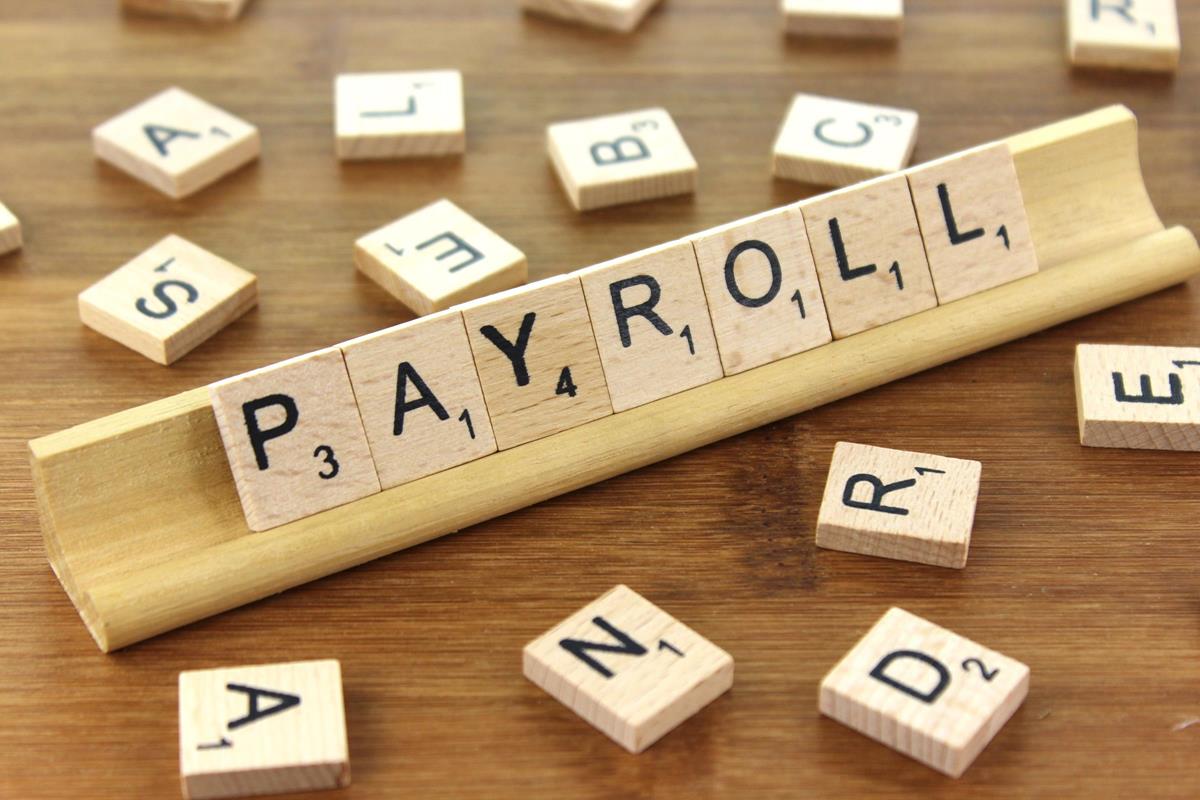 Payroll
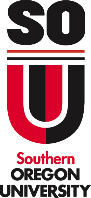 11
For students working after June 12th: 
HR requires:  “Student Employment Reappointment Form”  for current students working 6/13 and into the next fiscal year.*
For a student job ending June 12th: 
Student:  “Time-Entry” & submission” by 6/13 deadline 
Supervisor:  “Time Approval”  by deadline by 6/17
  Refer to HR email sent 6.02.2025
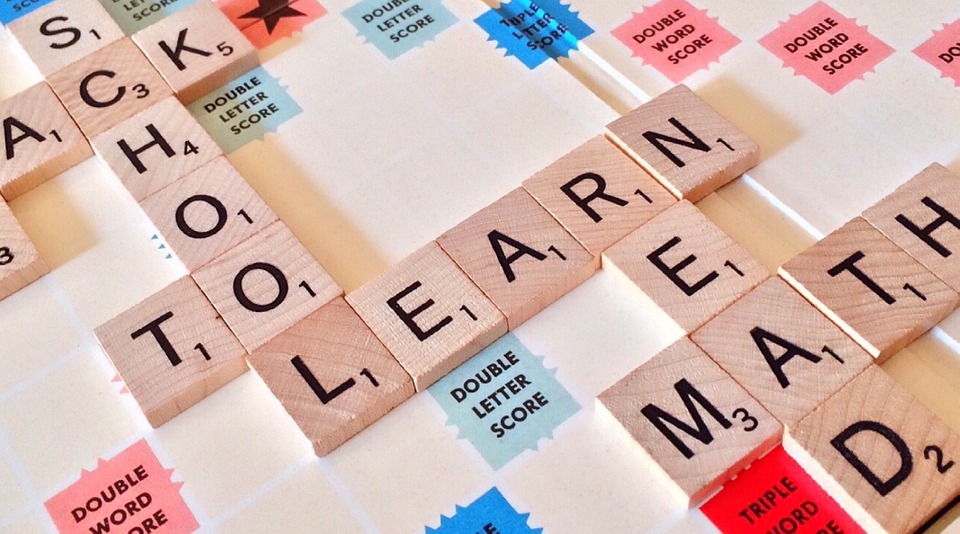 Human ResourcesStudent Jobs& Time-EntryForm:https://southernoregonuniversity.formstack.com/forms/2025_2026_student_employee_reappointment_form
*Note: For student jobs beyond date of 6/13, payroll is booked to the next fiscal year
12
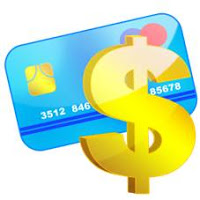 Requests for reimbursements to students should be to Service Center by June 23rd
Fully completed Higher One documentation should be received in the Service Center by 5pm Monday June 23rd
Higher One Reimbursements
Note:  All Higher One reimbursements are paid to students via Bank Mobile each Wednesday
13
Expenses are posted to the fiscal year in which SOU receives the goods or services. 
By June 30th,  submit approved and completed “Travel Reimbursement Reports” for for all travel completed through June 30th*
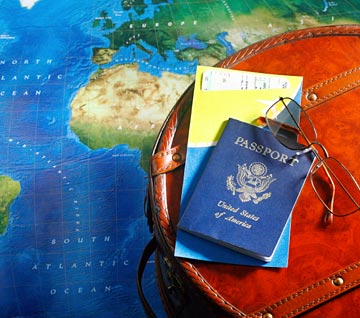 TravelCut-off dates
*Note:  To match revenues to expense in the current fiscal year, we cannot “receive” goods or services in this fiscal year and then post the expense to next fiscal year, which is next year’s budget.  It does not match up.
14
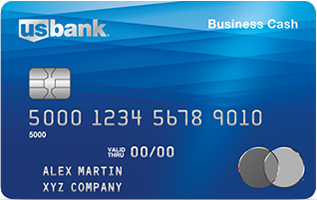 P-Card “use” cut-off is June 13th
  (to guarantee goods will be received     and expensed in this fiscal year)
P-Card closes June 26thItems not on this statement-dropare expensed to next fiscal year.*
P-Card custodian completes Transaction verifications and Cost Allocations by 5pm July 1st
Purchasing- Card Deadlines
* Note:  Items Purchased on P-card between 6/29-6/30 will go into next fiscal year
15
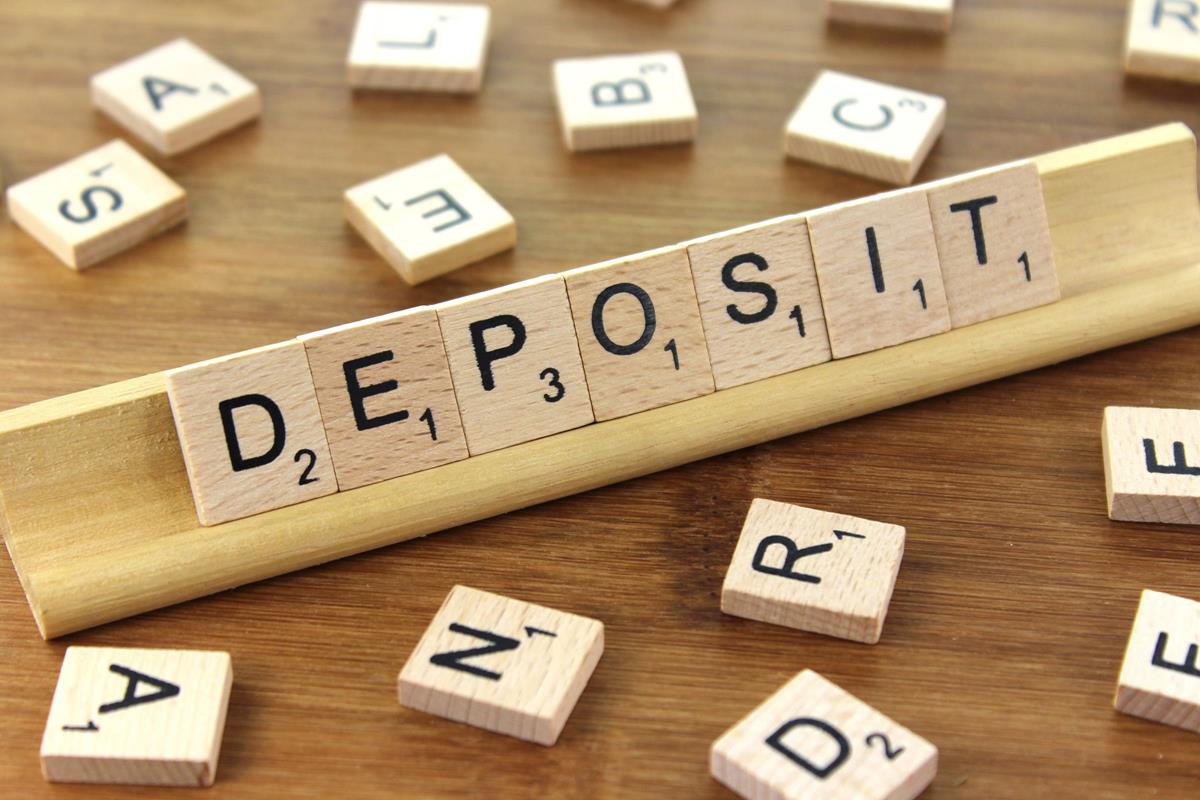 Cash Deposits  to Bursar: 

#1  All Deposits should be delivered to  Bursar Office by noon on June 30th
#2 Bring deposits as you get them, please do not hold $ (cash or checks)
The system will be shut down on June 30th at 5:00PM for Student SIS system. 
The system will re-open at start of day on July 1st*
Cash Deposits
*Note:  On July 1st Divisions/Departments will be able to input changes to student accounts: 
Changes will not be processed in FIS Banner until system is turned back “on” 
The changes will be effective in the new fiscal year
16
Provide List by 7/14/25: 
1) “Outstanding Donation & Gift Pledges” due directly to University as of June 30
These expected resources need to be reflected in correct fiscal year
Do not include gifts or donations made through SOU Foundation
2) “Non-Student Accounts Receivable” that are outstanding as of June 30Other than grants
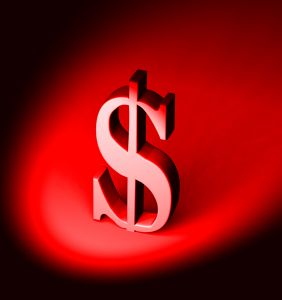 Revenues & Receivables
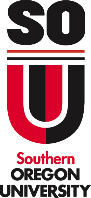 17
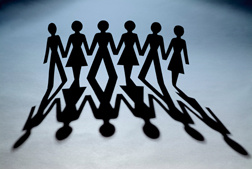 Division/Department should work with Business Services Central to clear all deficits whenever possible.

Clear deficits before the close of period 12 
By July 15th
Overdrawn Accounts
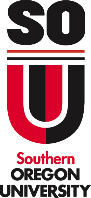 18
All period 12 Journal Voucher entries should be input and cleared out of departmental approval queues by July 28th.
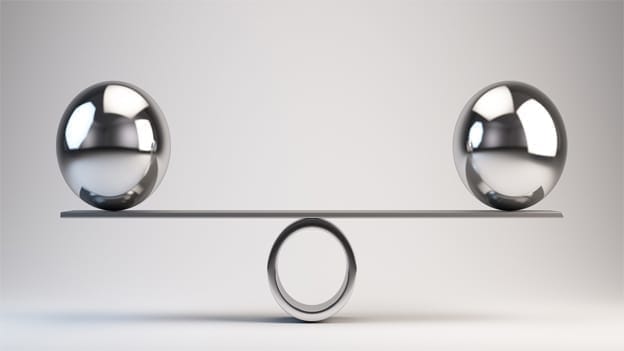 Journal VoucherInput &Approvals
This Photo by Unknown Author is licensed under CC BY-SA-NC
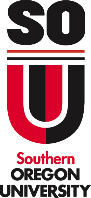 19
Tax Reporting (UBIT) 
Unrelated Business Income (UBI) is income received from off-campus users (individuals or groups) that involves selling of goods or performing certain services where the university potentially competes with private businesses. Note: Reporting does not include fundraising resources going to SOU Foundation/University- Advancement
                     You would report Income received from programs or functions that are: 
“Not substantially related to the accomplishment of the University's tax exempt purpose of Education”  

A brief survey is scheduled to go out to Fund Managers and staff each year to invite your input (as part of IRS Compliance). (8 questions)
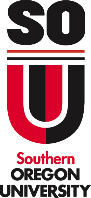 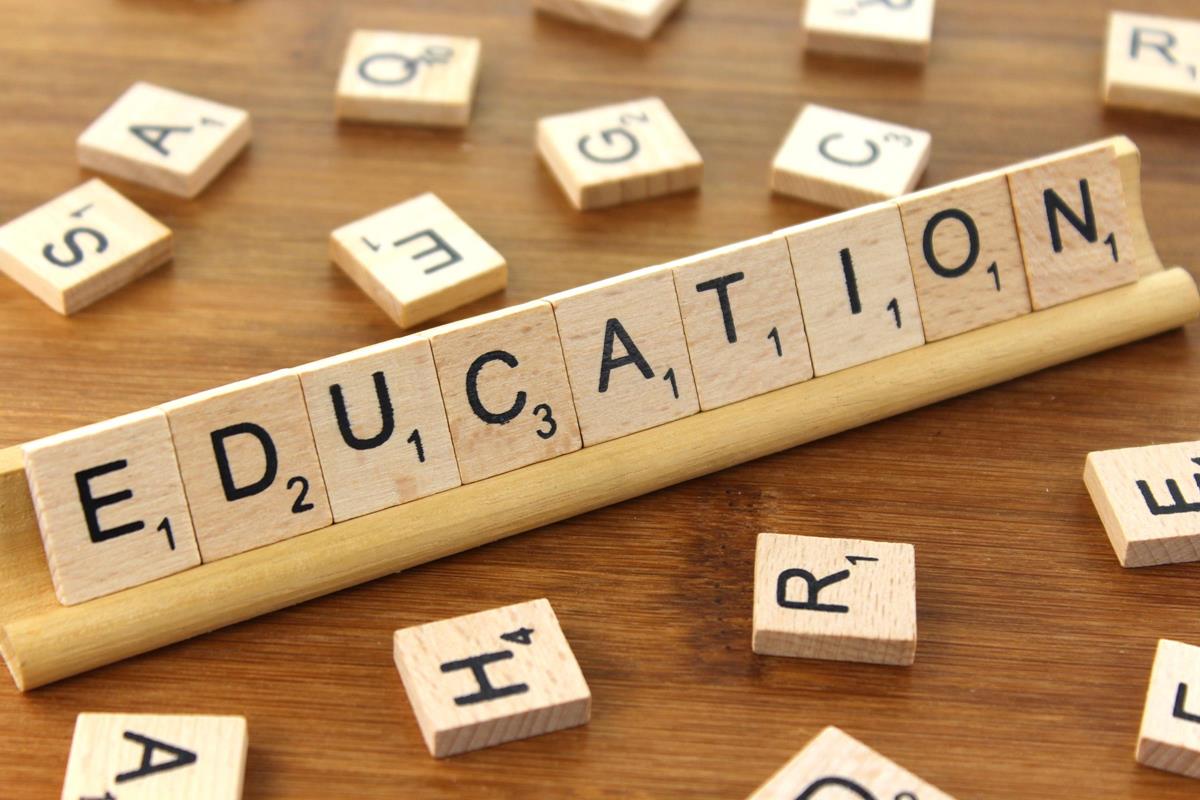 Unrelated BusinessIncomeTaxable
20
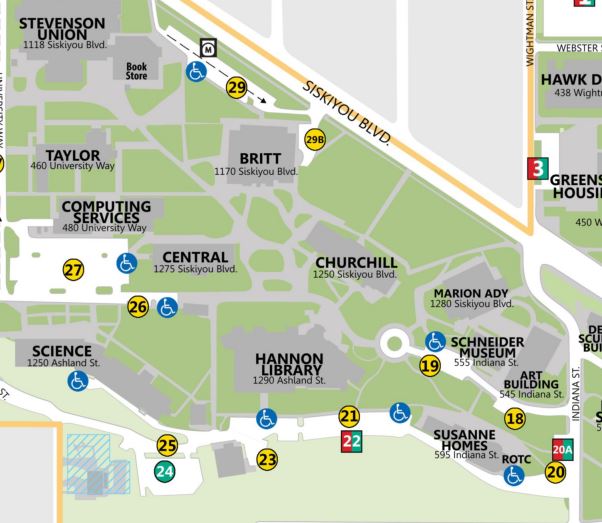 Who needs to be trained for Closing of the Books? 
Accounting/Tech Staff
Fund Managers
New Hires
Office staff
Supervisors
All Campus
Questions/Comments: 
Business ServicesMission & Staff page
https://businessservices.sou.edu/contact-us/
Krista Darrah, Director of Business Services& Controller
darrahk@sou.edu
Nate Allison, Deputy Controller allisonn@sou.edu
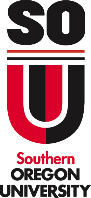 21
Churchill Hall Location, Room 154







Business Services:    sou.edu/bus-serv 
   Accounting & Reports . Bursar . Payroll . Service Center (Operations)
Contacts
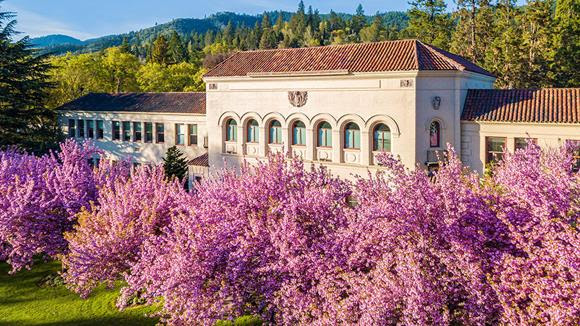 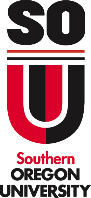 22